CYSA Travel Coaches Meeting
CYSA Philosophy
Why Do Kids Play Sports?
Because it is fun!
What makes it fun?
Trying your best
When the coach treats a player with respect
Getting playing time
Playing well as a team
Getting along with teammates
Being active
Further down the list:
48. 	Winning
63. 	Tournaments
66. 	Training
Visek, Amanda et al, “The Fun Integration Theory Towards Sustaining Children and Adolescents Sport Participation,” Journal of Physical Activity and Health, March 2015
Coaches
Kids are NOT likely to remember what you said and they are not likely to remember what you did but they will always remember how you made them feel.
Coaches
Lead by Example:

The team will reflect your individual personality traits. If you are calm, the team will be calm. If you are positive, the players will be as well.

If you are negative or reactionary, the team will act similarly. Be aware of your influence.
Training & Games
Training
No Lines, No Laps and No Lectures
Keep things moving - the more touches the better
Kids should have a ball at their feet for ALL activities (even warm ups)
Make it fun and competitive
Games
Equal Playing time (minimum 40%)
Rotate positions
Do not have keepers play the entire game
Player development over winning
Flexibility
CYSA’s Goal 🡪 Kids to Love Soccer & to want to play the game for life
Reality 🡪 Kids play multiple sports & have crazy schedules
Coaches need to be flexible & understanding

Desire 🡪 all kids attend every practice
Reality 🡪 attend at least 1 practice per week
Work with other coaches to allow and encourage training with other teams when conflicts arise
MYSL Roster
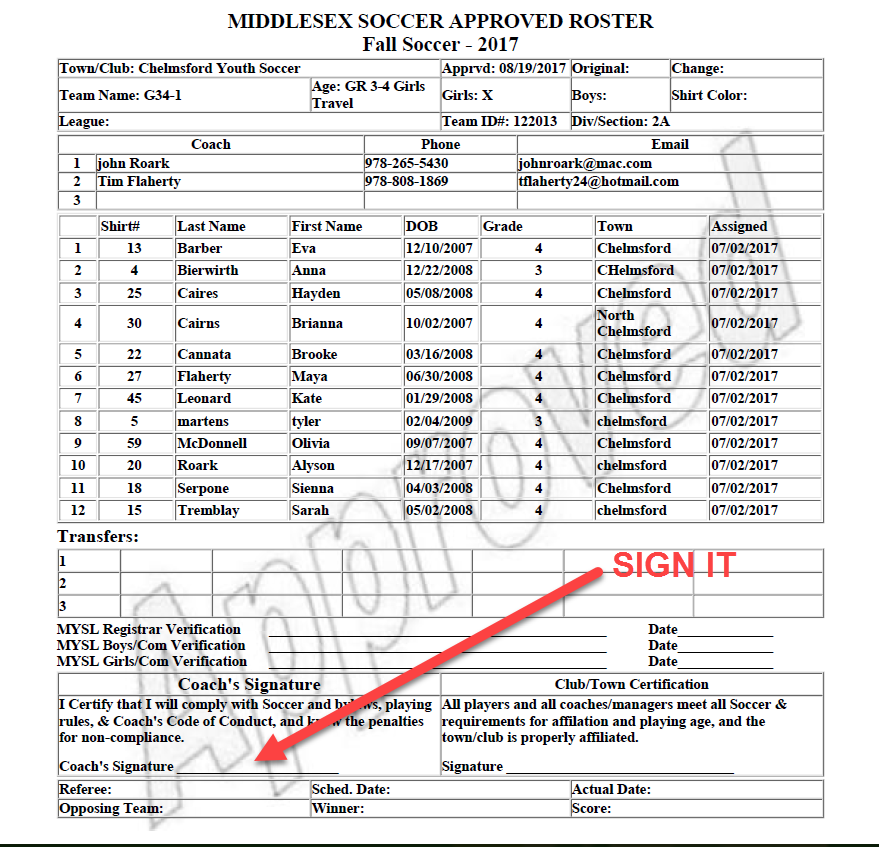 Have two SIGNED copies of your roster to give to the ref at the start of each game
Suggestion – make 25 copies now, fold and put in a gallon Zip-lock bag (waterproof) in your equipment bag
Medical Roster
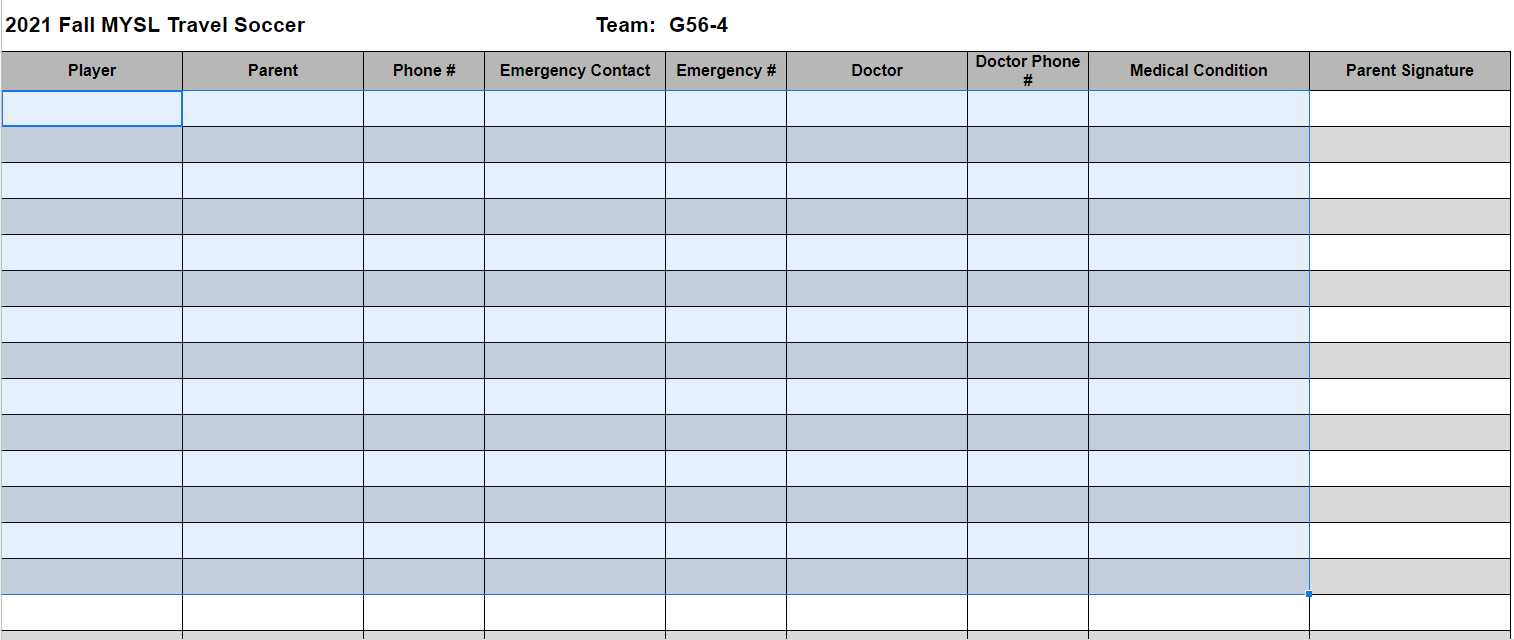 Will be emailed to you by Travel Director
Print out and keep with you, no need for parents to sign
Pay attention to any Medical Conditions
MYSL
MYSL Home Page

Divisions and Laws
5 divisions with D1 being the highest
Each division has up to 4 sections (A to D)
All sections in a division are the SAME
Sections created due to QUANTITY of teams ONLY


MYSL Age Directors
Your key contact to the MYSL league
Age Director is based on age, gender & division
Click here for MYSL names and contact info under Board/Management
Navigating MYSL
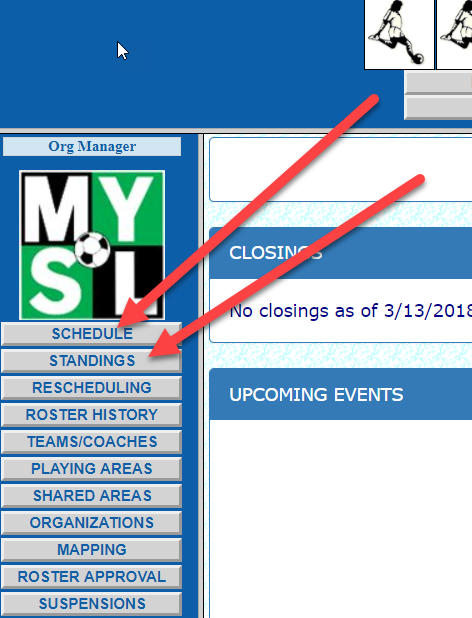 MYSL Website
Schedule and Standings link on left menu

Schedule Page
Use filters to find your team
Click View Schedule after filtering
Click ? To get coach contact info and field directions/address 

Standings Page
Use filters to find your team 
Position in Division
Head to Head Scores
Navigating MYSL
MYSL – Schedule Page
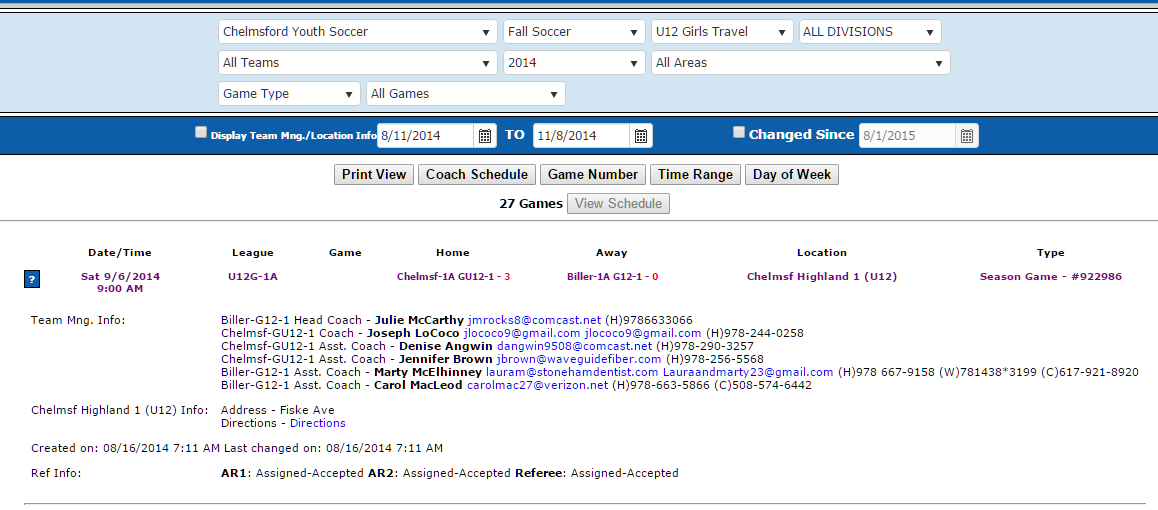 Navigating MYSL
MYSL – Standing Page
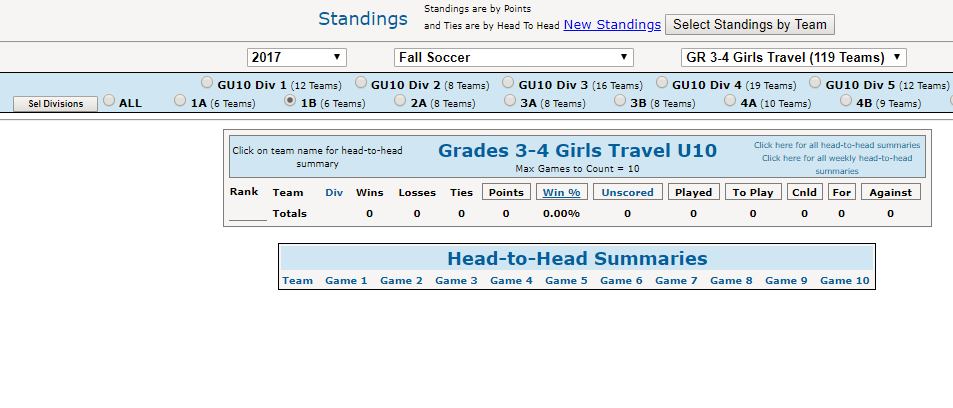 Travel General Info.
Grade 3&4 plays 7 v 7

Grade 5&6 plays 9 v 9 

No heading until you get to Grade 7&8

Off sides at every level in travel

Note: Grade 3&4 will only have Center Refs
Game Cancellations
How:
Fields are closed by CYSA (by 8 AM) – check website
If fields are declared open in the morning and the weather or fields are an issue later in the day, the Referee is the only authorized person to cancel the game – this is determined at the time of the game – teams must go to the field for a decision.

Games CAN NOT be cancelled by an agreement between the two coaches
Resources
CYSA Website
Under Resources / Coaches
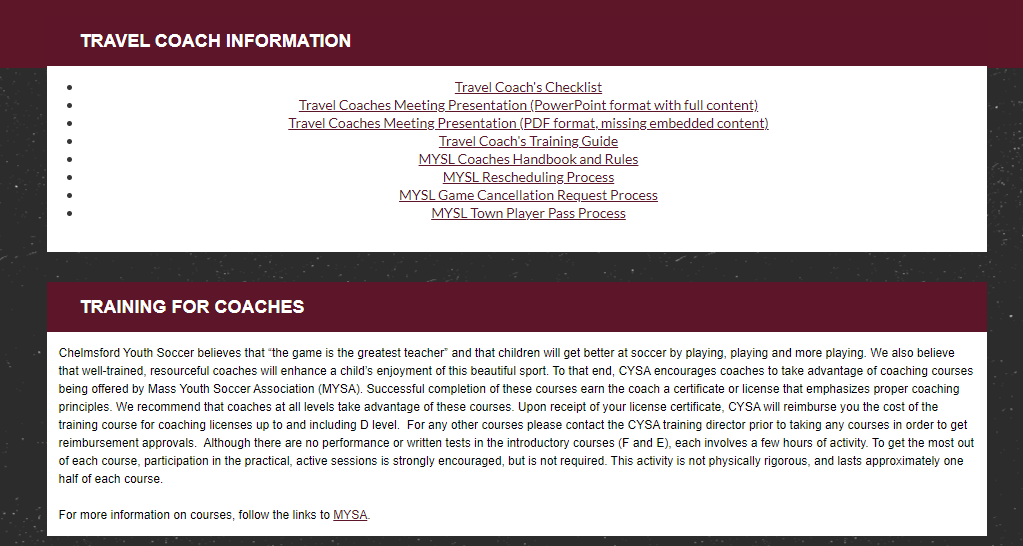 Resources
CYSA Website
Under Resources / Training
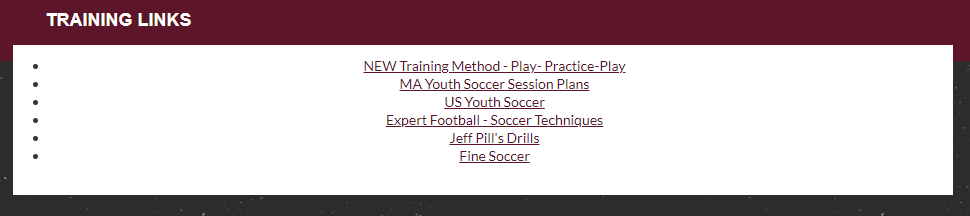 Unique Rules – Grade 3&4
Goal Kicks
Opposition players to retreat into their own half of the playing field on goal kicks. US Youth Soccer recommends that opponents should remain in their own half until the ball is in play. The team taking the goal kick does not have to wait for the opposition to retreat and has the option to restart the game beforehand should they so choose. The ball is in play when it is kicked directly out of the penalty area.

Punts
Keeper distributions (punts, drop kicks and throws) may not travel in the air over the halfway line. An Indirect free kick from midfield is awarded to the other team if this happens.
Travel Coach Shirts
Coaches new to Travel get a shirt

Visit Center Sports to be sized

Provide Drew your Name

Pick up when Drew specifies

Paid for by CYSA
Referee Notes
Subbing from centerline only

Coaches and players must be at least 10 yards from the midline, other than players being subbed

Keep coaches, players & parents a minimum of 3ft from the touch line (opposite sideline of players)

Tell players to ALWAYS bring both shirts
Coaches – bring pinnies just in case players forget to bring both shirts
Home team is responsible for resolving uniform color issues
Referees & Parents
Referees:
Coaches should not be addressing the referee during a game

If there is an issue, discuss it at halftime (calmly - it should only be about safety or clarification on a rule)

There is a zero tolerance policy with respect to any referee abuse (verbal or otherwise)

The referee is given the benefit of the doubt – not the coach

Parents:
Encourage parents to cheer, but not coach from the side line

Address any issues right away
CYSA Fields
Fall 2022 Field Use:
Grade 7&8: CHS Stadium (games only), Murphy & Harrington for training and overflow games
Grade 5&6: South Row and Harrington
Grade 3&4: South Row and Highland
Check CYSA Web Site>Fields for field layouts and numbering to make sure you are on the correct field for practices and games.
CYSA Fields – PLEASE NOTE
Highland Field
Home games at Highland
Reach out to the visiting coach & advise them of the limited parking & ask their parents to not block driveways or park on people’s lawns

ALL Fields – General Use – Keep our fields great
Warm up off the main field areas
Change field locations used for training
Limit use in goal and central field areas
Use empty off field grass spaces when possible
Schedule
CYSA Training Schedule 
Training schedule provided by Patti Goodwin
All coaches should have their training schedule now
Training once fields are open - Sept 6th

MYSL Game Schedule (Game 1 – 9/10/2022)
Schedules should be release Sept 4th or 5th
9 Game Season

Makeup Games
Weeknights and Sundays for all age groups since it is all managed by CYSA
See Appendix for details on ODD # of Teams in your Bracket
Equipment Notes
Ice Packs in all containers – combo – 1225

Check your equipment as soon as possible 


Any issues or requests throughout the season email the equipment manager at: equipment@chelmsfordyouthsoccer.com


If you notice anything needed with equipment containers at fields (broken lock, missing/broken corner flags, no ice packs, etc.) please notify CYSA.
MYSL Player Pass Process
Please read – MYSL player pass process, pages 20 to 23

Please see Appendix page 40 & 41 with more details and steps on how to create and account and to use the online process

Highlights & Key Points - Start process early in week
Player’s own team takes priority
Player MUST play both games (both coach and player say OK)
Why Play Up? 🡪 not enough players or reward and opportunity
ONLY PLAY FOR 1 OTHER TEAM (2 GAMES MAX ON SATURDAY)
MYSL Rescheduling Process
Managed by the Home Team Coach.
Email the away coach and suggest three dates/times.  Use your practice nights. 
Makeup games take priority over all practices for field use
Agree on a date/time with the away coach
For all age groups: 
Email CYSA Field Assignor, Patti Goodwin (field_assignor@chelmsfordyouthsoccer.com) 
Email CYSA Referee Director, Kayode Michael Arimoro (referees@chelmsfordyouthsoccer.com) 
They both must approve the request (field and referee availability) 
Email correct Age Director from MYSL about the rescheduling of the game.  Contact info for your particular Age Director found on MYSL page and under Board/Management
Once approved by the CYSA Field Assignor and the Referee Assignor/Director – use the MYSL process email with link (sent only to the home team head coach)
CORI
CORI Requirements
Did you take your CORI Lanyard?
Lanyards MUST be worn at ALL games
No Lanyard 🡪 No Sideline
No Coaches with Lanyards 🡪 No Game (forfeit by violators)
Coaches notify referee of any situation
Referees will record situation as part of their report
For training, lanyards must be with you and available
Any questions contact the Cori Administrator: CoriAdmin@chelmsfordyouthsoccer.com
Pickup for CORI ID/Lanyard will be scheduled by Cori Admin
Passcards - Coach
Required for every game

Coaches need them for all age groups
Ref may check passcard for each coach
Travel Director will distribute prior to season start
Sportsmanship
Keep Game scoring under Control (Good Sportsmanship)

If you are winning by 6 goals make changes to prevent a blowout

Remove a player - play one down (or 2 if needed)

Play ball control/keep away.  Great opportunity to move the ball from side to side and back versus just forward. (including using the keeper)

Tell players to only shoot with their weak foot.

Play kids in positions that they normally do not play, development opportunity.

 
Winning by double digits risks the league calling for disciplinary action
Challenger Coaching - Training
Training Plans: (Dylan will support travel)
Focus will be on newer coaches and younger age groups

Schedules provided shortly

Experienced coaches who want a session – email a request ASAP


CYSA Coach Expectations for Training:
A few days before your training session reach out to the coach about your training needs

During the Training – stay engaged – coach with the coach

Treat this as an opportunity for both you and your team
Challenger Coaches
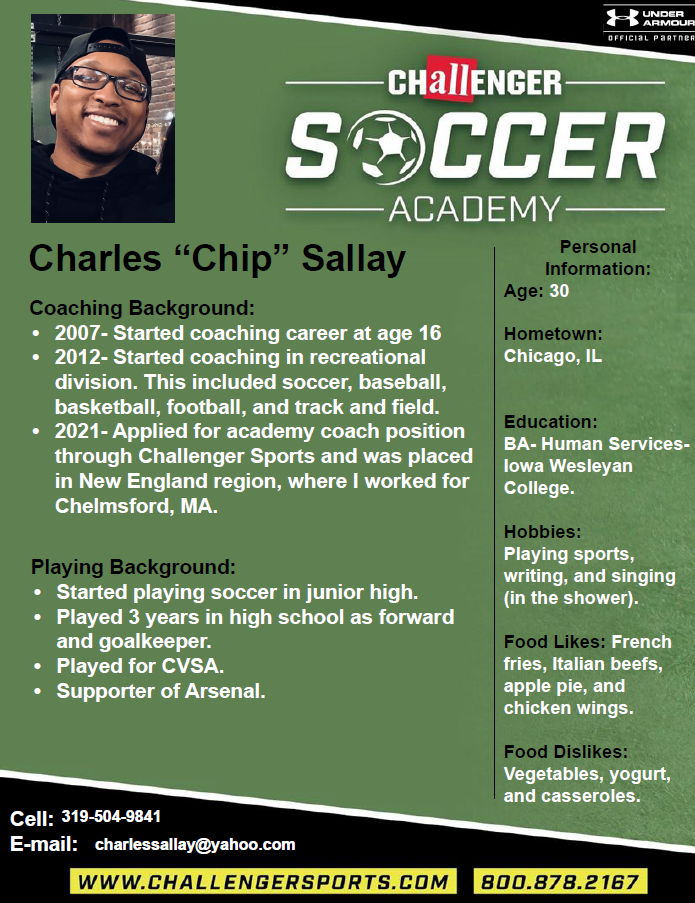 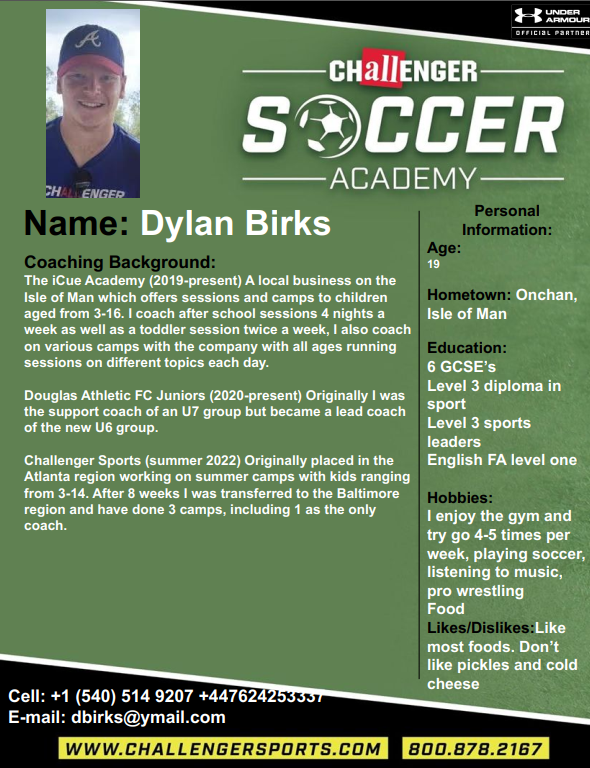 In Season – CYSA Requests
Player Evaluations

Process starts - halfway through season

Template, instructions and sample provided

Submit before the end of season

Critical part of coaching – helps with placement

Group effort – all coach’s contribute to a single team evaluation
Playoffs – Spring Only
Commissioner’s Cup (CC)
June 
Top 4 teams from each division(not section) make playoffs
Location – Lancaster
Grade 5&6 and older 🡪 D1 and D2 – single game elimination
All Grade 3&4 – round robin – 3 games
Grade 5&6 and older D3, D4 and D5 – round robin – 3 games

Massachusetts Tournament of Champions (MTOC)
June 
ONLY D1 and D2 winners from all leagues in Massachusetts
Location – Lancaster
Round Robin then semi-finals and finals (like World Cup)
Travel Assessments
May @ Harrington
Do Not schedule or accept makeup games this week
Team training will be limited since players will be doing assessments
Your team can be impacted by the current age assessment dates and the next grade up dates
Assessments take priority over all other team activities
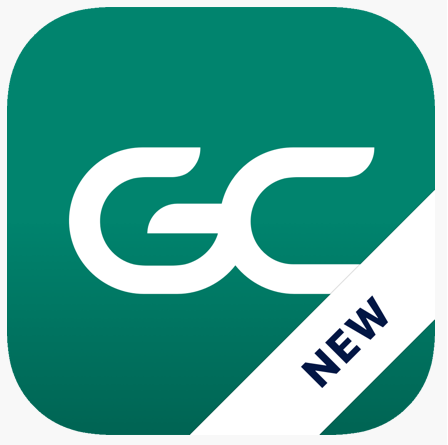 GameChanger App
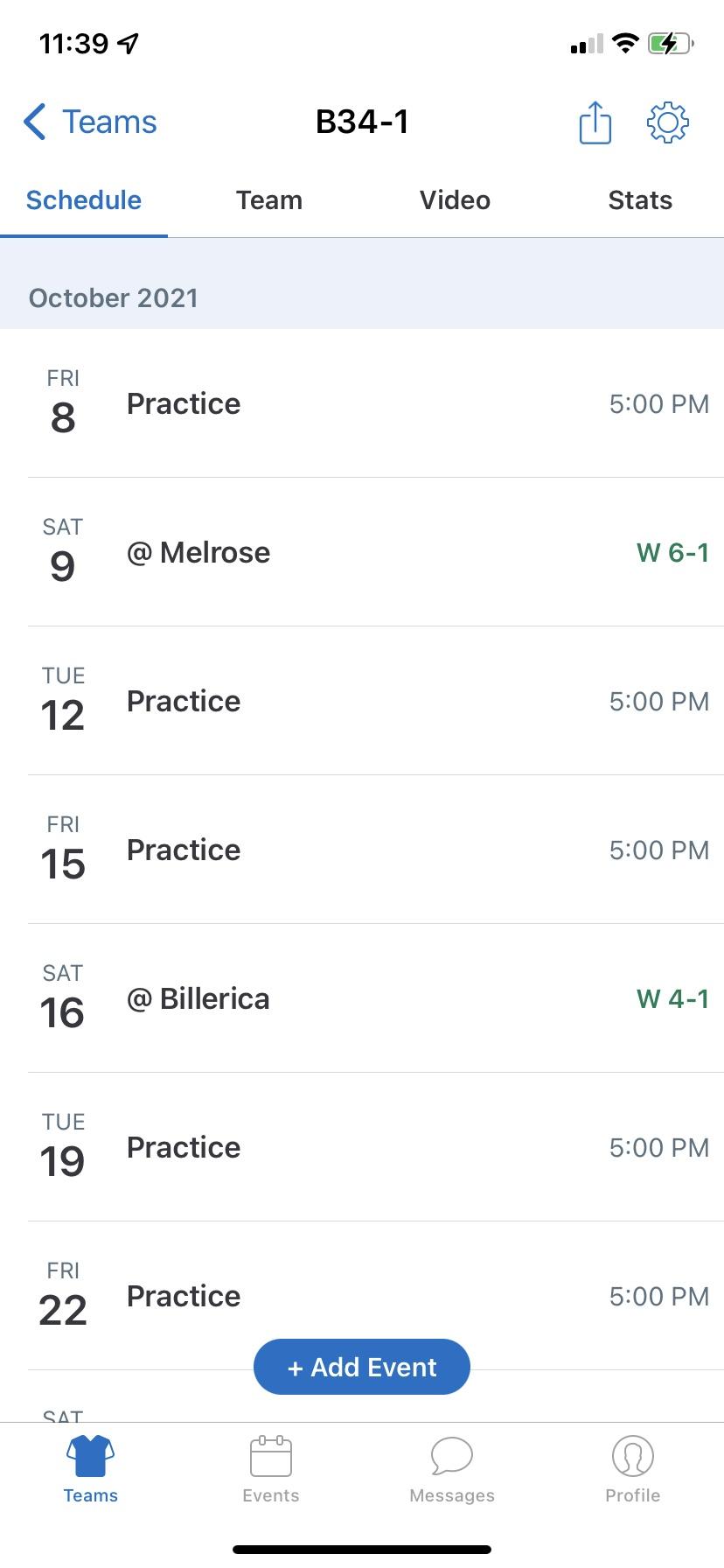 What’s Good
Messaging
RSVPs (are your kids making it to practice and/to making it to the game)
Schedule (kind of a pain to load manually, but once in there, it is great, because they can RSVP to specific practices or games)
 
What’s NOT Good 
Integration to the web page.  So for example if someone changes their email address or contact info, etc. it won’t end up in the app.  If the schedule changes with MYSL, you have to change it manually.
Questions / Comments ?
Thank you!!!
&
Thank you for coaching!!!
CYSA – Key Take Away
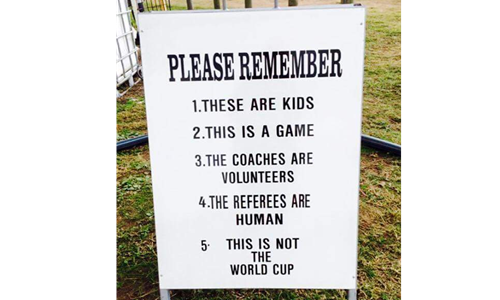 Appendix
MYSL Player Pass Process: 1
Please read the complete – MYSL player pass process, Pages 20-23
Highlights & Key Points - Start process early in week
Player’s own team takes priority
Player MUST play both games (both coach and player say OK)
Why Play Up? 🡪 not enough players or reward and opportunity
ONLY PLAY FOR 1 OTHER TEAM (2 GAMES MAX ON SATURDAY)
Up to 4 players playing up to 1 team for each week
A player can play up a maximum of 3 times per season for a specific team
Playing up Rules
Playing in same age group – same division or any lower division
Playing in an older age group – 1 division higher or below
Need 2 copies of MYSL roster and passcards(SPRING ONLY) for Grade 5&6 & older
Highlight player(s) playing up on the roster
Notify MYSL Registrar, MYSL Age Director & CYSA Travel Director- email – use form – see attached
MYSL Player Pass Process: 2
Create MYSL SportsManager Account
Go to https://www.sportsmanager.us/teamapp
If do not already have an account:
Choose login. 
Enter your email address used for your coaching account.  
Then choose forgot password. An email will be sent with a password.
Log in using your password.
Choose “Club Passes” on left side of screen.
Find correct game where you are using Club/Player Pass.
Choose Add Player
Select player from correct team and add them.
Select Game Date Roster and print it out to bring to game.
You will need the physical Player Passcard as well, so make sure to get it from coach/player and keep track of it to be able to return to player after the game.
Link to document with screenshots:  Player Pass Instructions
MYSL Rescheduling Process
Managed by the Home Team Coach.
Email the away coach and suggest three dates/times.  Use your practice nights. 
Makeup games take priority over all practices for field use
Agree on a date/time with the away coach
For all age groups: 
Email CYSA Field Assignor, Patti Goodwin (field_assignor@chelmsfordyouthsoccer.com) 
Email CYSA Referee Director, Kayode Michael Arimoro (referees@chelmsfordyouthsoccer.com) 
They both must approve the request (field and referee availability) 
Email correct Age Director from MYSL about the rescheduling of the game.  Contact info for your particular Age Director found on MYSL page and under Board/Management
Once approved by the CYSA Field Assignor and the Referee Assignor/Director – use the MYSL process email with link (sent only to the home team head coach)
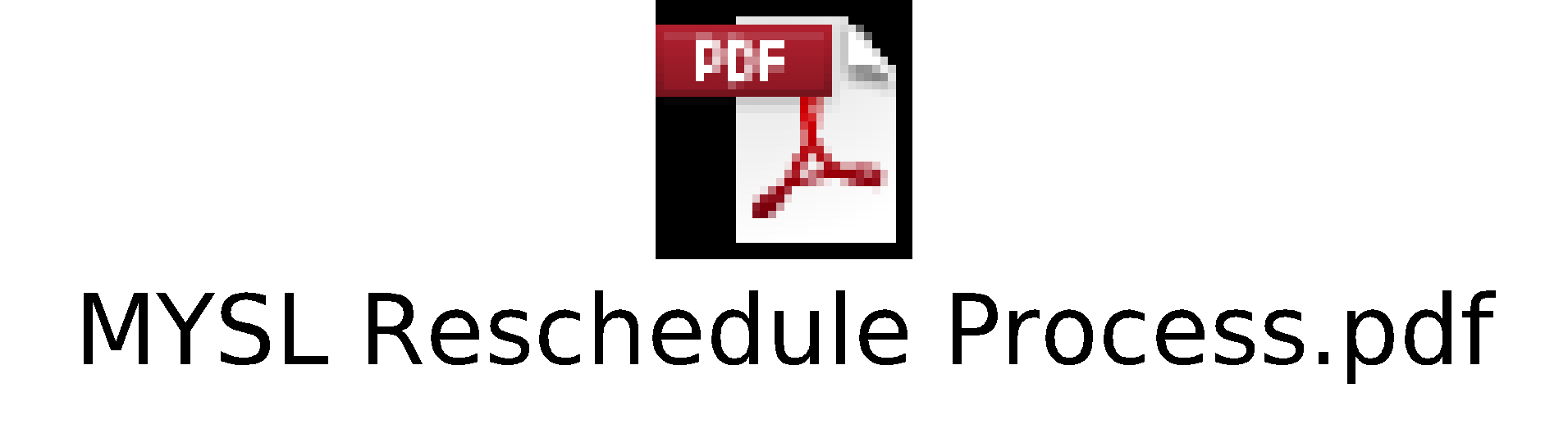 Concussions
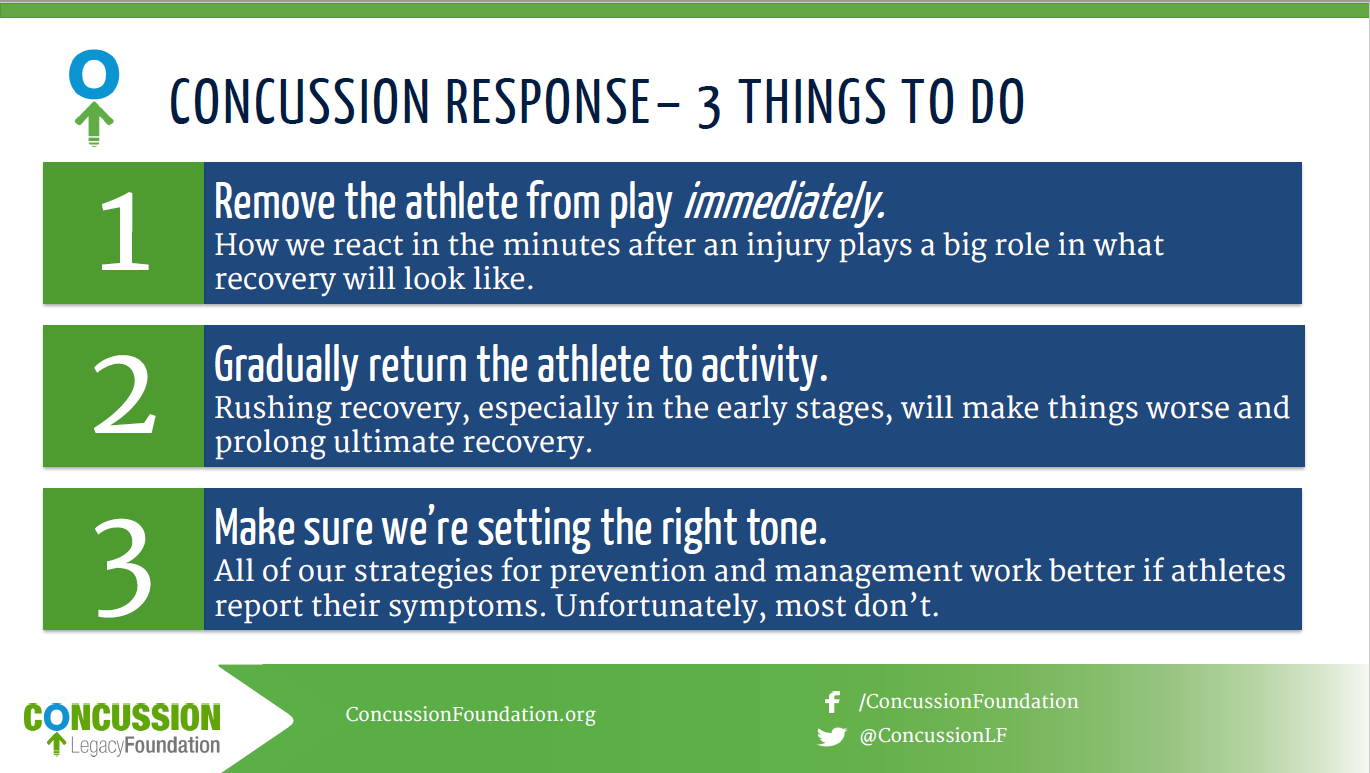 Concussions
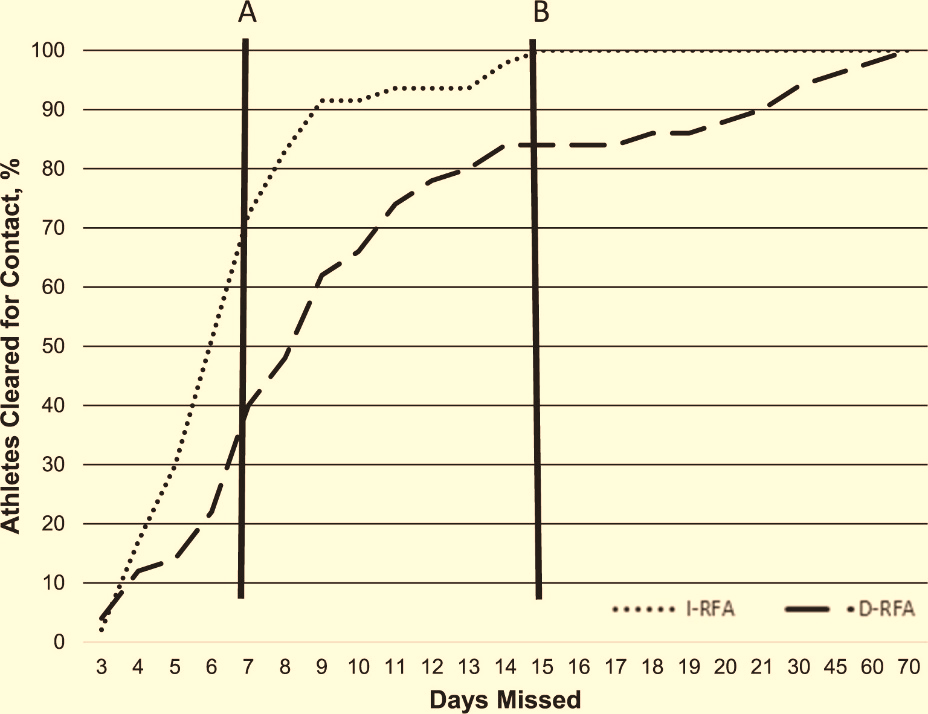 Athletes removed immediately from play recover significantly faster than those that stay in
Immediately means immediately
Minutes make a difference
If you think you saw something, you saw something – do not take a “wait and see” approach
Breton M. Asken, MS, ATC;  “Playing Through It”: Delayed Reporting and Removal From Athletic Activity After Concussion Predicts Prolonged Recovery. Journal of Athletic Training: April 2016, Vol. 51, No. 4, pp. 329-335.
Parent Videos – what not to do
Parent  Behavior

Criticizing Referees (4 minute mark)
CYSA Playing Philosophy
Grades 3 through 6
All players Should have equal playing
All players Must play at least 40%
All players Should play all positions
Player Must not play keeper all game (1 half only)
All players Should play keeper
Unless player is afraid or coach concerned about injury

Why? 🡪 Player development over Winning
CYSA Playing Philosophy
Grades 7 and older
All players Should have equal playing
All players Must play at least 40%
Players start to focus on playing a specific position, but playing different positions is still best for their development
Keepers
Not typically all players – small group who want to play
Player Should only play Keeper for 1 half per game, but at this age there can be times when they play the full game
Games – Odd # of Teams
Brackets with Odd Teams (Mid week games)
No Saturday game for one of the weeks
Home team must use reschedule process – scheduled game shown is just a placeholder
Limited impact for the upcoming season
If impacted – start  the rescheduling process ASAP
Gr 5 and above cannot be made up on Sundays, meaning they must be night games
Gr 3&4 can be on Sundays
Coach Education
Better coaches make better players
Coach training will help ensure that the kids enjoy their time on the pitch while advancing their knowledge of the game
Learning pathways
United States Soccer Federation (USSF)
Licenses: F, E, D, etc.
United Soccer Coaches (USC) [formerly NSCAA]
Diplomas: 7v7/9v9, 11v11, National, Advanced National, Goalkeeping
Conferences: MYSA Workshop; Soccer Champions Coaches' Clinics; USC Convention
CYSA will reimburse you for USSF and USC courses
Contact:  training@chelmsfordyouthsoccer.com for additional advice